Manufacturing | Improve factory operations
Microsoft 365 Copilot and Copilot Studio
Extend
Implementation information: Copilot Studio Factory Operations Agent
Production downtime
Overall equipment efficiency (OEE)
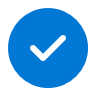 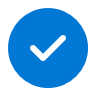 Value benefit
KPIs impacted
Cost savings
Increase revenue
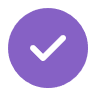 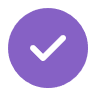 1. Data connections
2. Production insights​
3. Root cause analysis​
The production manager can identify the bottlenecks and optimize throughput by receiving detailed insights into critical metrics such as overall equipment effectiveness (OEE), yield, and performance.​
Connect MES (Manufacturing execution systems), QMS (Quality management systems).​ The Factory Operations Agent in Azure AI can assist with this step.
When issues like breakdowns, delays, or defects arise, production teams analyze data to identify root causes such as equipment malfunctions, inefficiencies, or bottlenecks.​
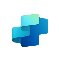 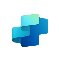 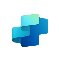 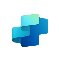 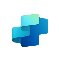 Copilot Agent3
+ Connection to MES solution
+ Connection to QMS solution
Copilot Agent3
+ Connection to MES solution
+ Connection to QMS solution
Copilot Agent3
+ Connection to MES solution
+ Connection to QMS solution
Copilot Agent3
+ Connection to MES solution
+ Connection to QMS solution
Copilot Agent3
+ Connection to MES solution
+ Connection to QMS solution
Benefit: Ensures necessary factory systems and data sources are in place and accessible.
Benefit:  The agent helps to identify inefficiencies and provides actionable insights in natural language for easy understanding and resolution.​
Benefit: Helps production teams quickly pinpoint the root causes of issues and suggests corrective actions. This speeds resolution, cuts downtime, and prevents reoccurrence.
5. Worker skilling​
4. Asset maintenance​
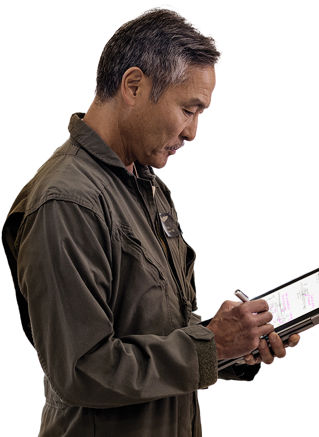 Skill gaps are identified through data analysis, with tailored training recommended and progress tracked to improve productivity, safety, and employee satisfaction.​
To keep equipment reliable, it's important to predict potential failures by looking at sensor data and usage history. This allows for scheduling preventive maintenance to avoid unexpected downtime.
Benefit: Targeted training boosts productivity and efficiency, enhances safety, and improves employee satisfaction and engagement.
Benefit: Predict equipment failures using sensor data and usage history, providing recommendations for preventive maintenance to reduce downtime and extend machinery lifespan.​